NSF/NASA

The role of taxonomic, functional, genetic, and landscape diversity in food web responses to a changing environment

2013-2018

Anthony R. Ives, UW-Madison
Volker C. Radeloff, UW-Madison
Kerry M. Oliver, University of Georgia
Jason P. Harmon, North Dakota State University
[Speaker Notes: Constrast to yesterday - theory vs. empirical
Strange talk - not going to talk about stuff that I’ve done - lab talk
Collected 12 talks given by people in the lab - condensed down to a single talk
You might be thinking that you are about to experience a 3 hour train wreck - I really did shortened things, so the train wreck should last less than 1 hour]
Dimensions of Biodiversity

Functional diversity
 
Taxonomic diversity
 
Genetic and phylogenetic diversity
 
Landscape diversity
[Speaker Notes: Constrast to yesterday - theory vs. empirical
Strange talk - not going to talk about stuff that I’ve done - lab talk
Collected 12 talks given by people in the lab - condensed down to a single talk
You might be thinking that you are about to experience a 3 hour train wreck - I really did shortened things, so the train wreck should last less than 1 hour]
Outline

Study system

What we want from remote sensing
[Speaker Notes: Constrast to yesterday - theory vs. empirical
Strange talk - not going to talk about stuff that I’ve done - lab talk
Collected 12 talks given by people in the lab - condensed down to a single talk
You might be thinking that you are about to experience a 3 hour train wreck - I really did shortened things, so the train wreck should last less than 1 hour]
Pea aphids

pests of alfalfa, beans, and peas

parthenogenic

have two color morphs
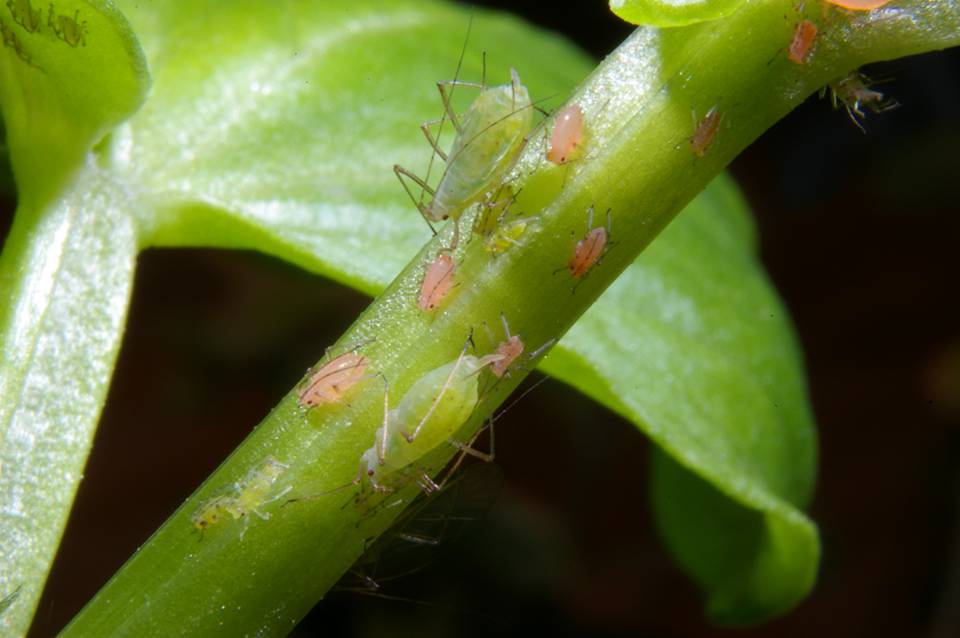 Biological control
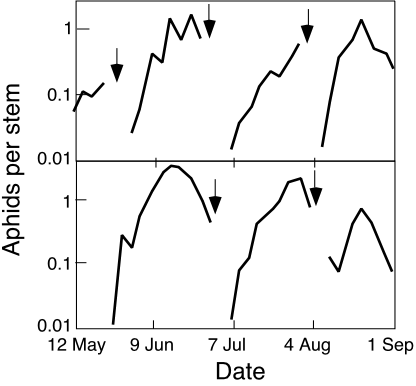 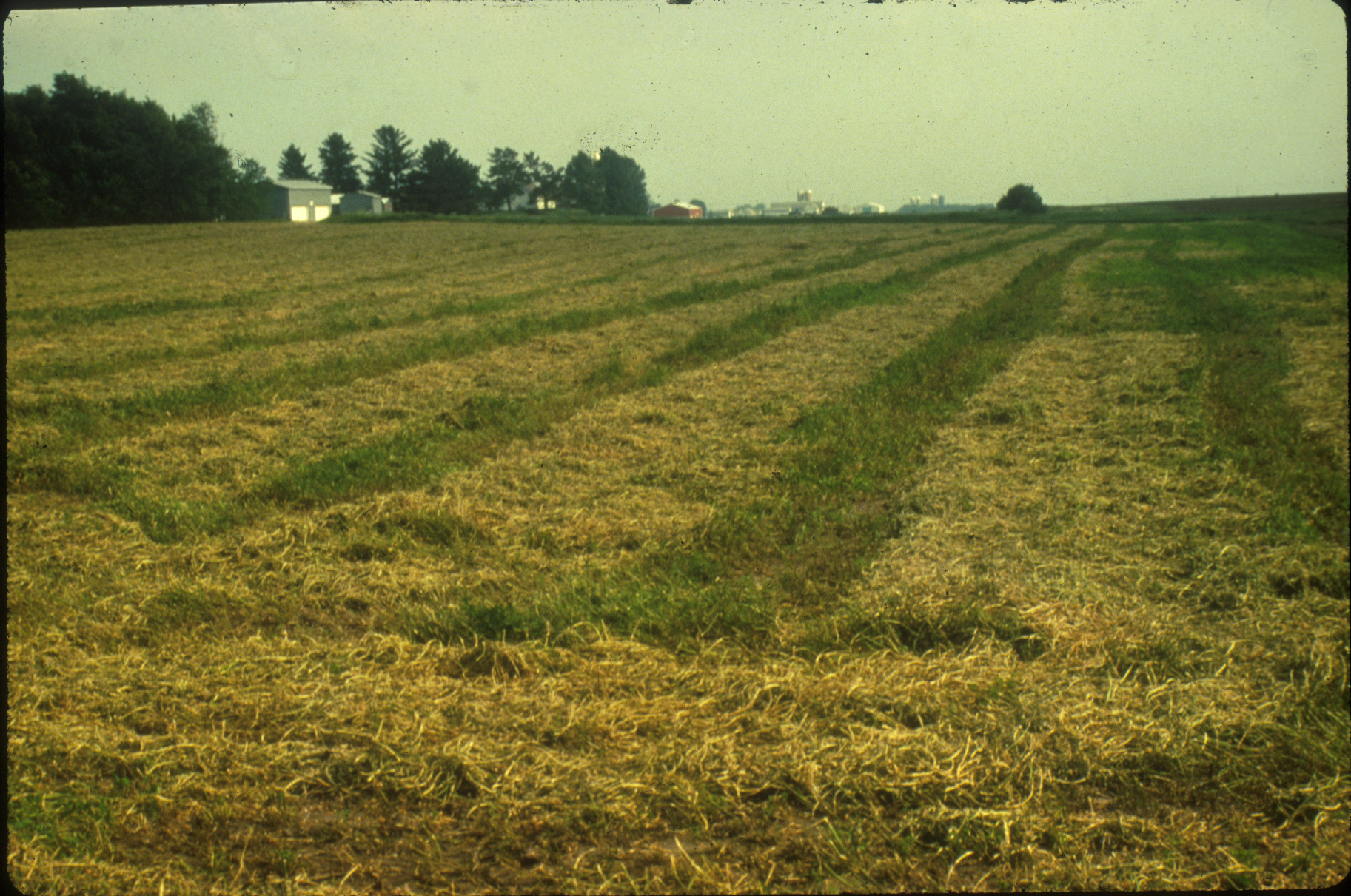 two fields over one summer
[Speaker Notes: Keeps me up at night]
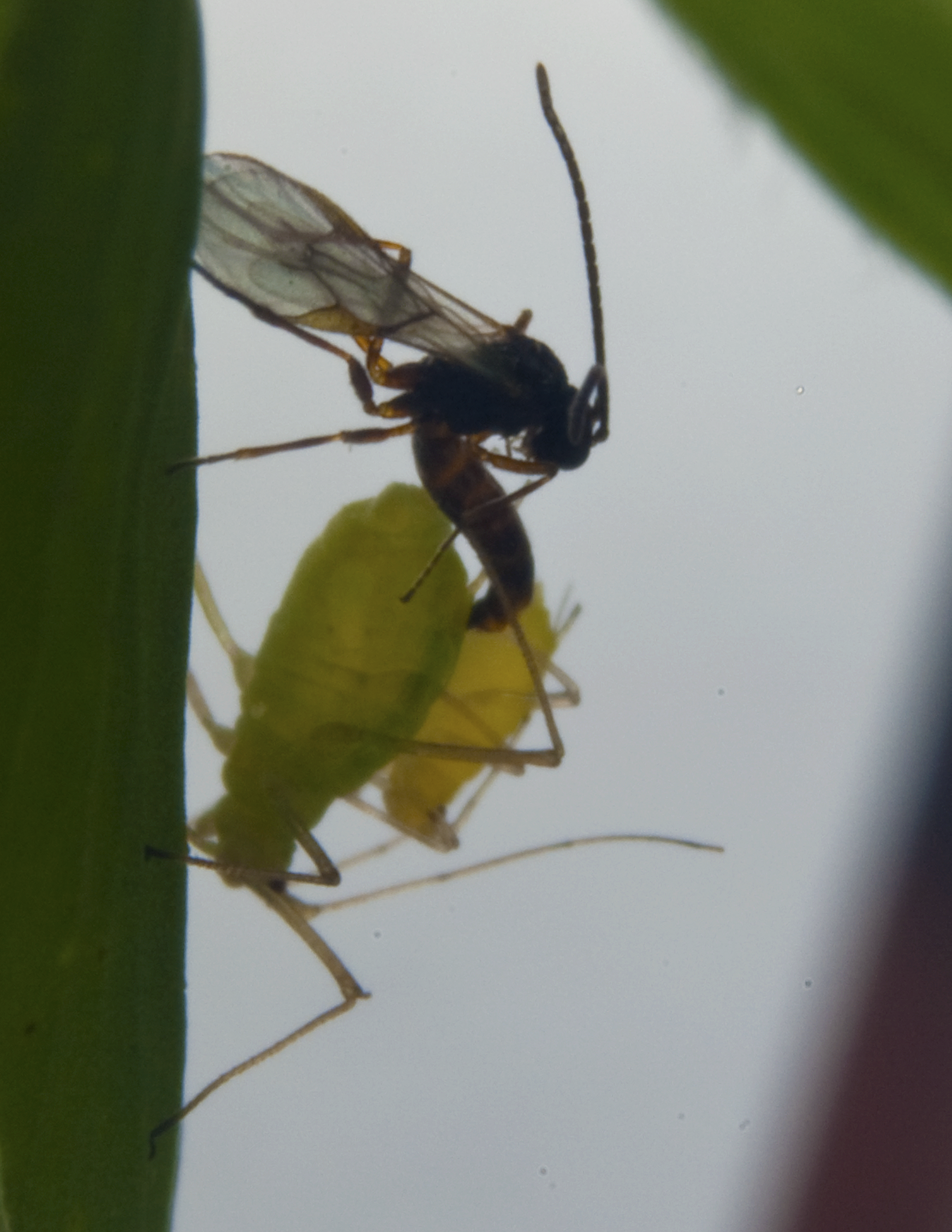 Aphidius ervi

solitary parasitoid

larvae eat aphids from the inside out

introduced in the 1950s for biological  control

specialist on pea aphids
Ladybeetles
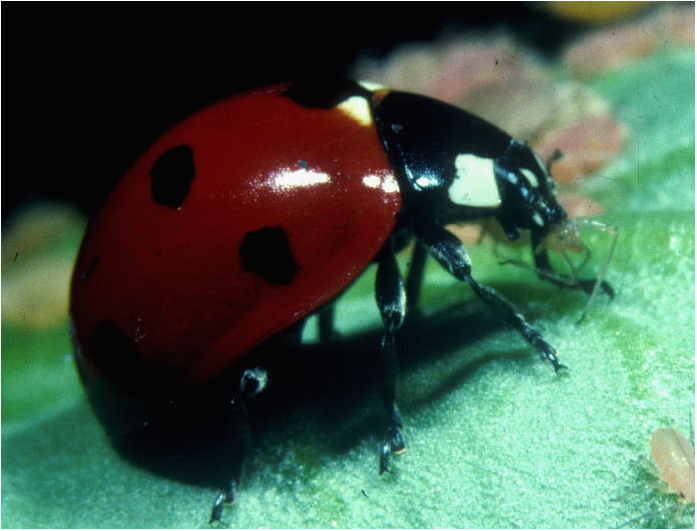 C7 
	Coccinella septempunctata
Europe/Asia



Harmonia 
	Harmonia axyridis
Asia
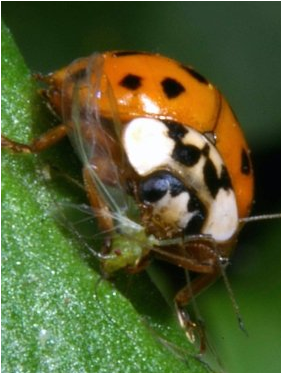 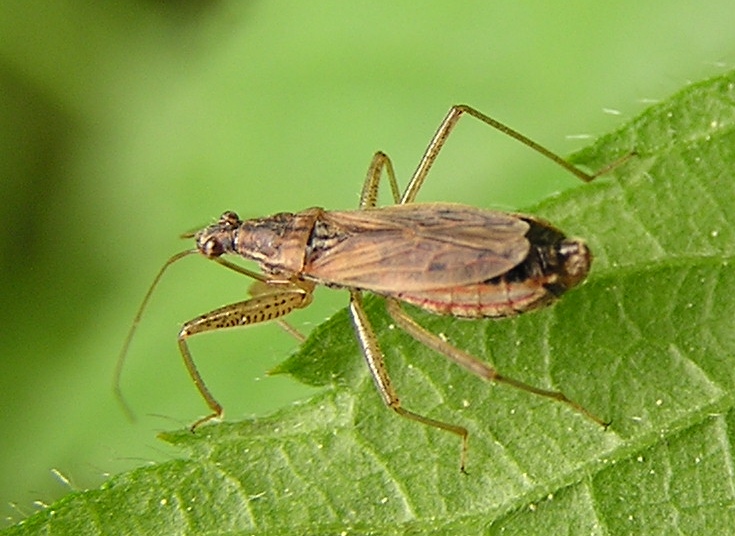 Generalist predators

Nabids (Nabis)
Minute pirate bugs (Orius)
Ground beetles (Carabidae)



Pathogens
Fungal
Viral
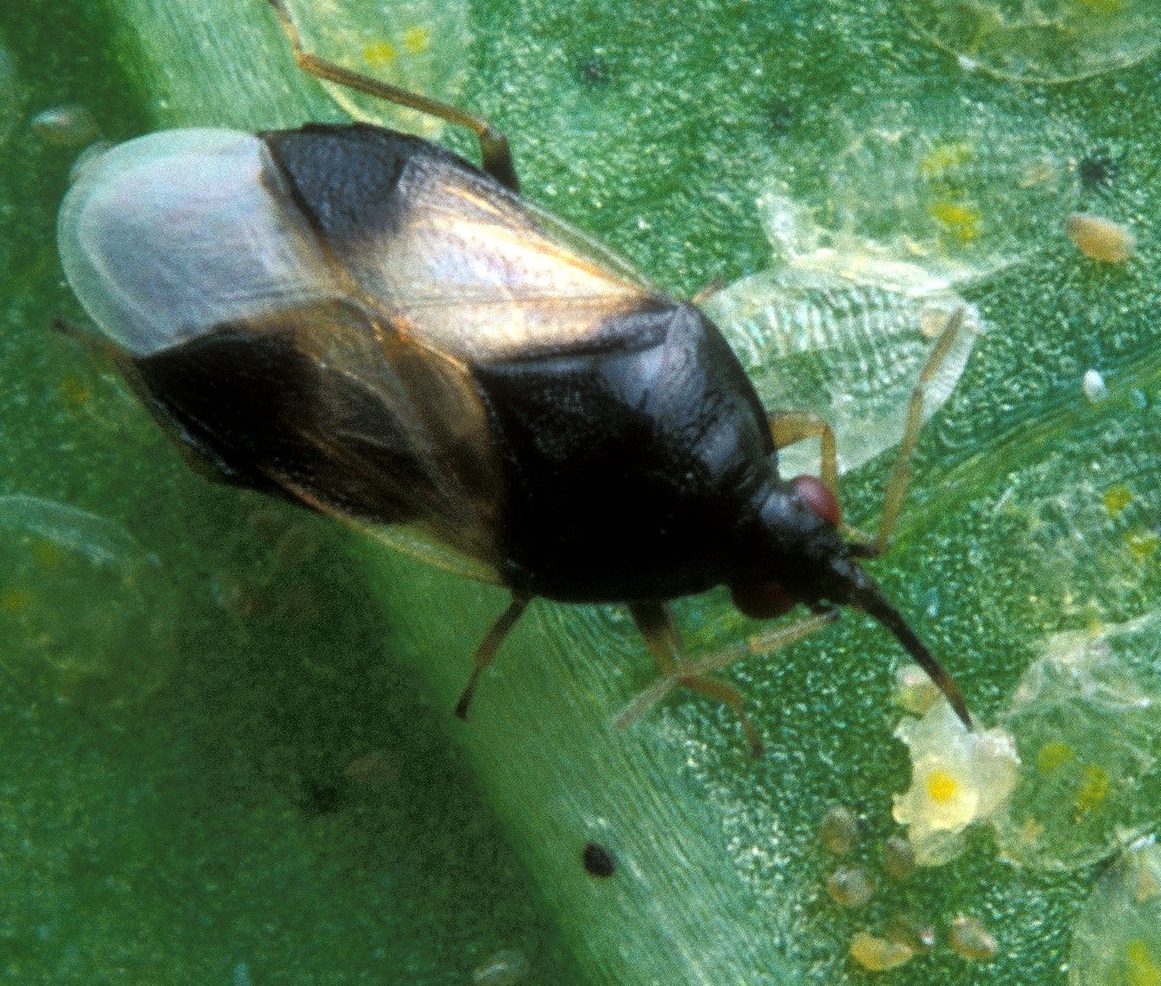 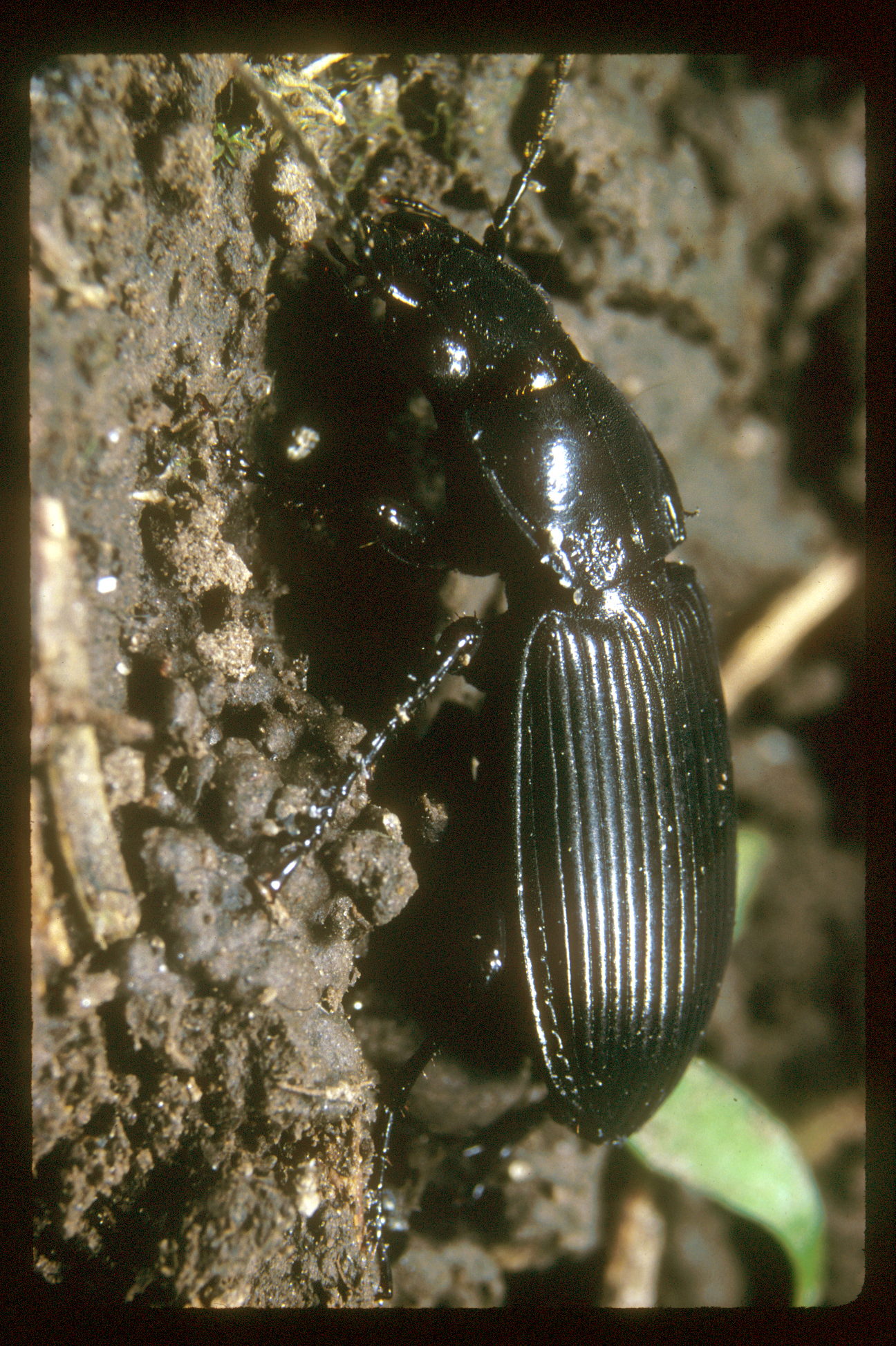 Bacterial symbionts
found in many tissues
infect most insect species
heritable
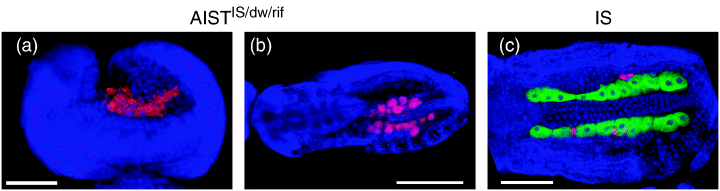 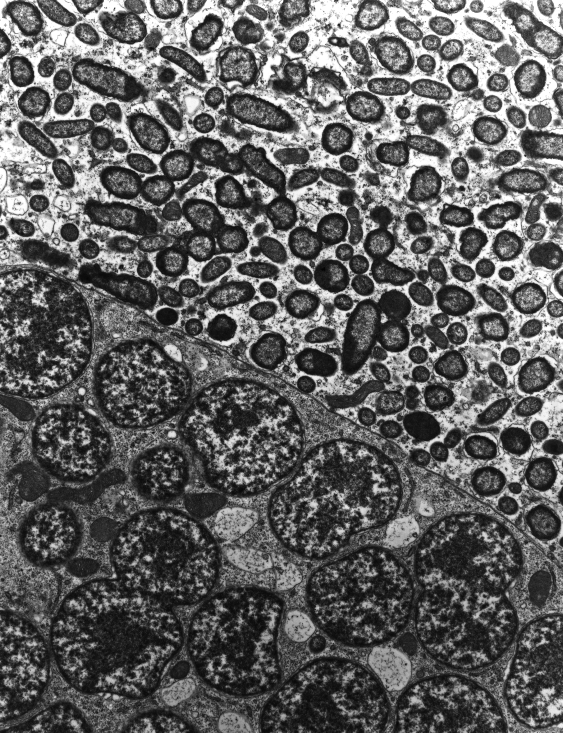 Pea aphid model system
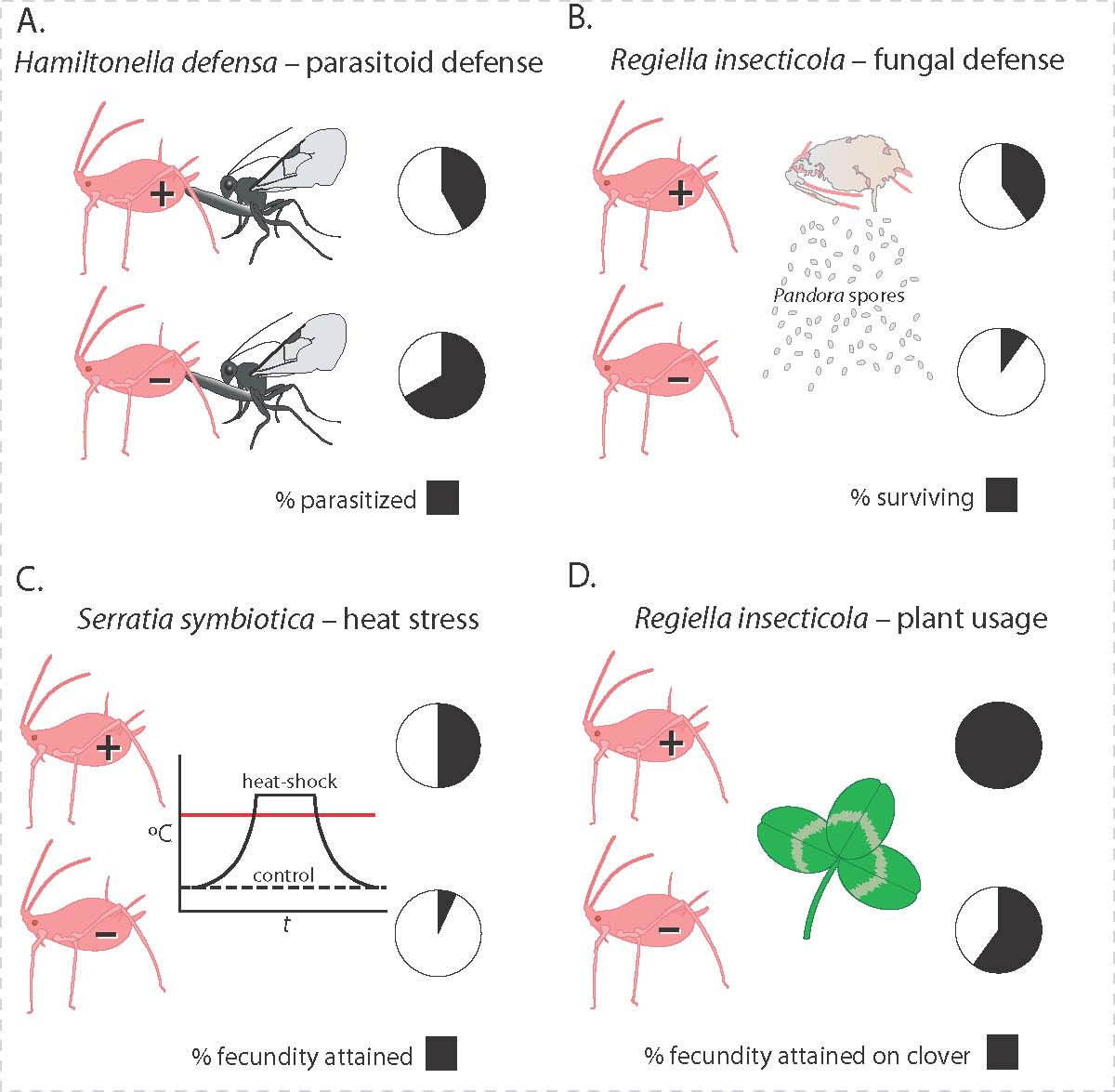 Oliver et al. (2010 Ann. Rev. Entomol.)
Evolution of heat-shock tolerance
“Custom-made” aphid clones that differed in sensitivity to heat shocks
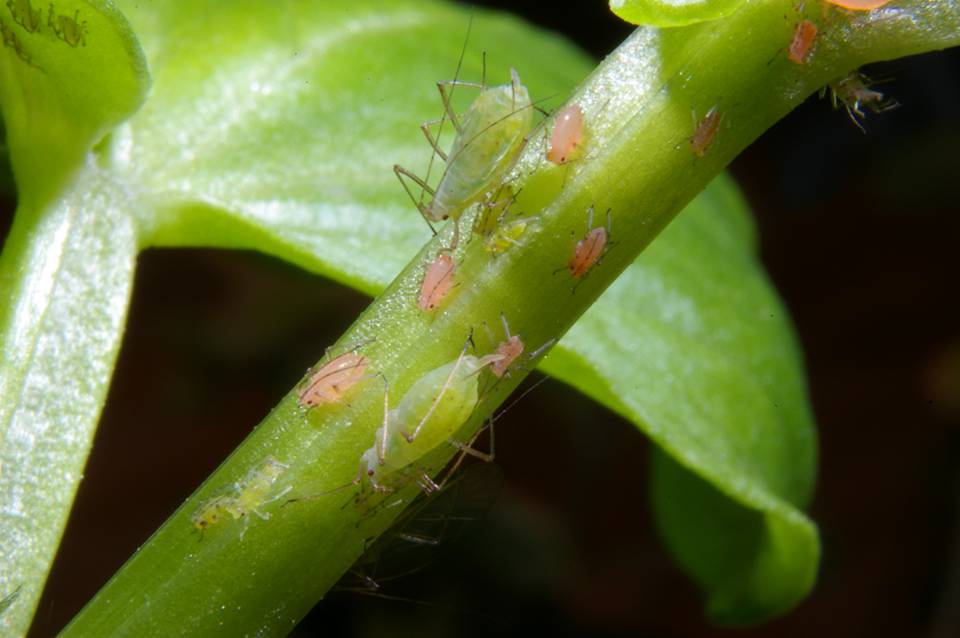 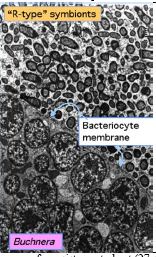 Field experiments
Rapid evolution of tolerance

Effect on population depends on the presence and species of predators
Some predators just eat the abundant, tolerant aphids, so evolution is a wash
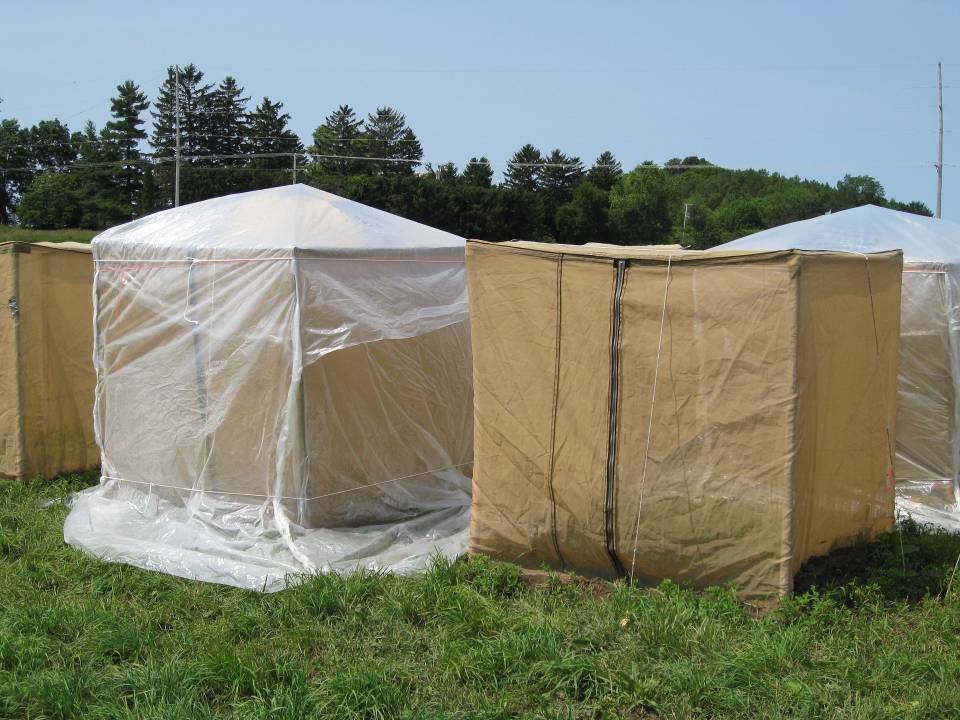 35
Temperature
20
8:00
20:00
8:00
Outline

Study system

What we want from remote sensing
[Speaker Notes: Constrast to yesterday - theory vs. empirical
Strange talk - not going to talk about stuff that I’ve done - lab talk
Collected 12 talks given by people in the lab - condensed down to a single talk
You might be thinking that you are about to experience a 3 hour train wreck - I really did shortened things, so the train wreck should last less than 1 hour]
Scales through time

Plant (1990-1996)

Alfalfa field (1996-2002)
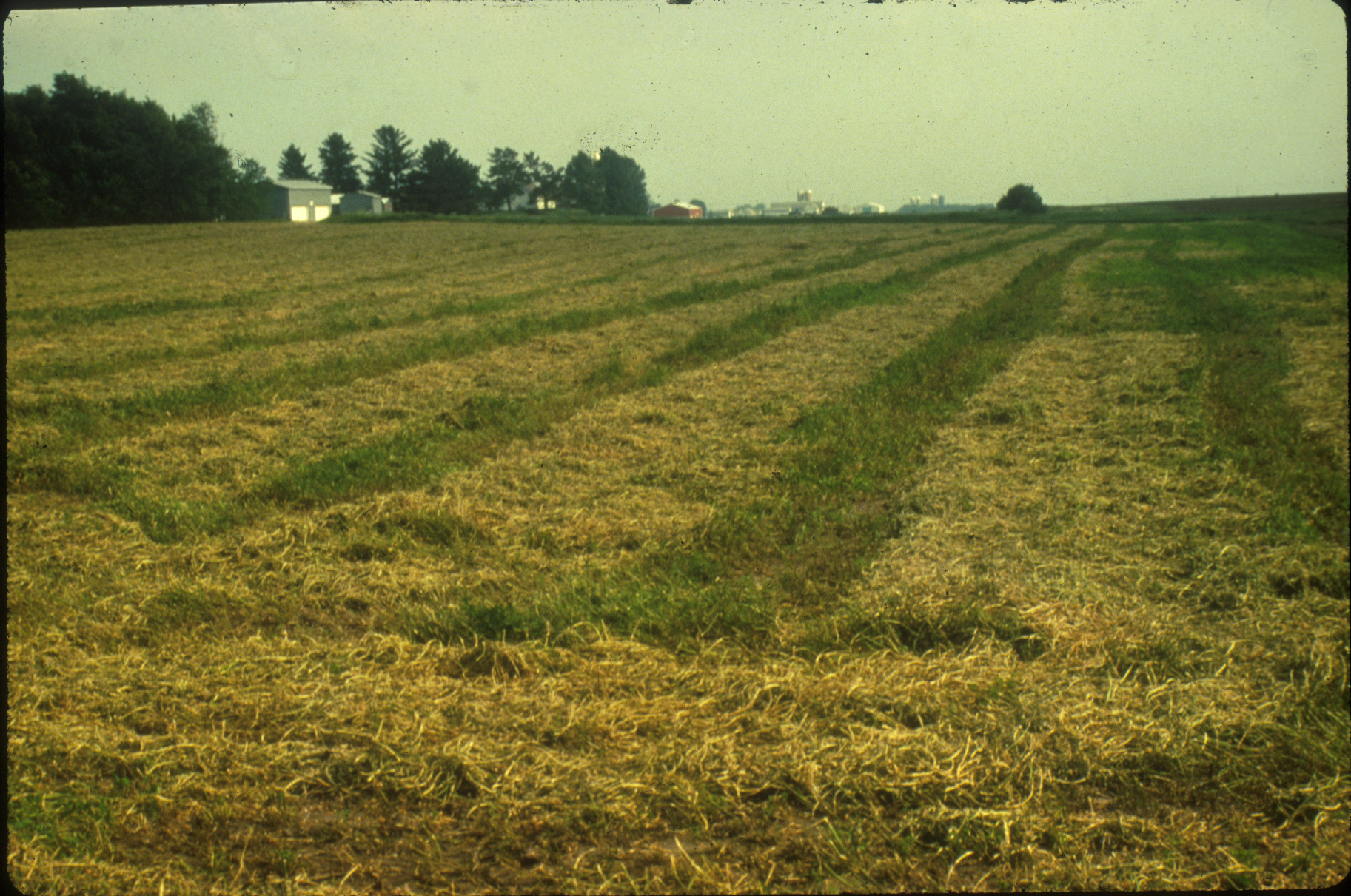 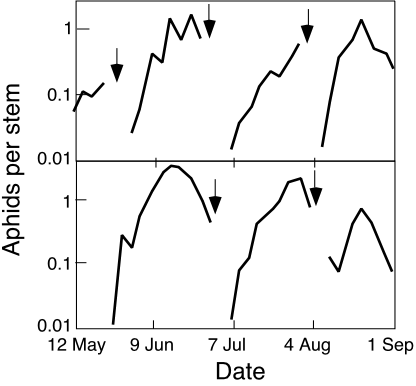 [Speaker Notes: Constrast to yesterday - theory vs. empirical
Strange talk - not going to talk about stuff that I’ve done - lab talk
Collected 12 talks given by people in the lab - condensed down to a single talk
You might be thinking that you are about to experience a 3 hour train wreck - I really did shortened things, so the train wreck should last less than 1 hour]
Scales through time

Plant (1990-1996)

Alfalfa field (1996-2002)

Alfalfa and soybean fields (2002-2009)
aphids in: 	           alfalfa             soybean
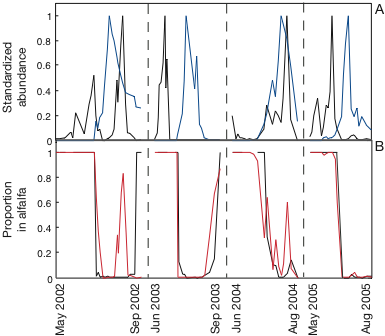 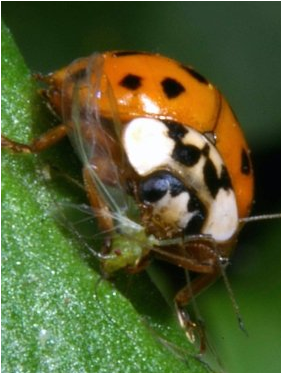 in alfalfa:	          aphids             ladybeetles
[Speaker Notes: Constrast to yesterday - theory vs. empirical
Strange talk - not going to talk about stuff that I’ve done - lab talk
Collected 12 talks given by people in the lab - condensed down to a single talk
You might be thinking that you are about to experience a 3 hour train wreck - I really did shortened things, so the train wreck should last less than 1 hour]
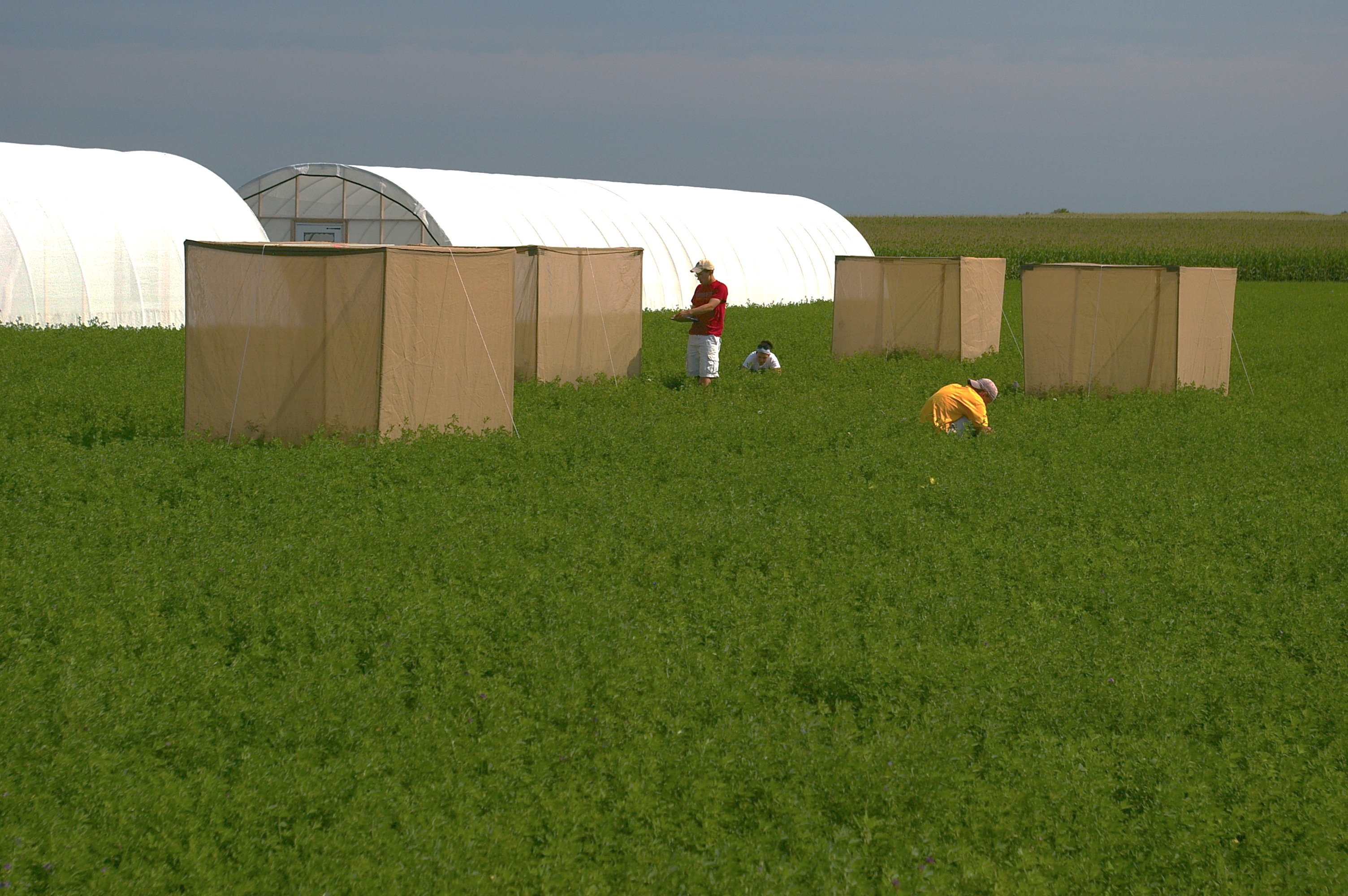 Scales through time

Plant (1990-1996)

Alfalfa field (1996-2002)

Alfalfa and soybean fields (2002-2009)

Alfalfa, soybean and corn (2009-)
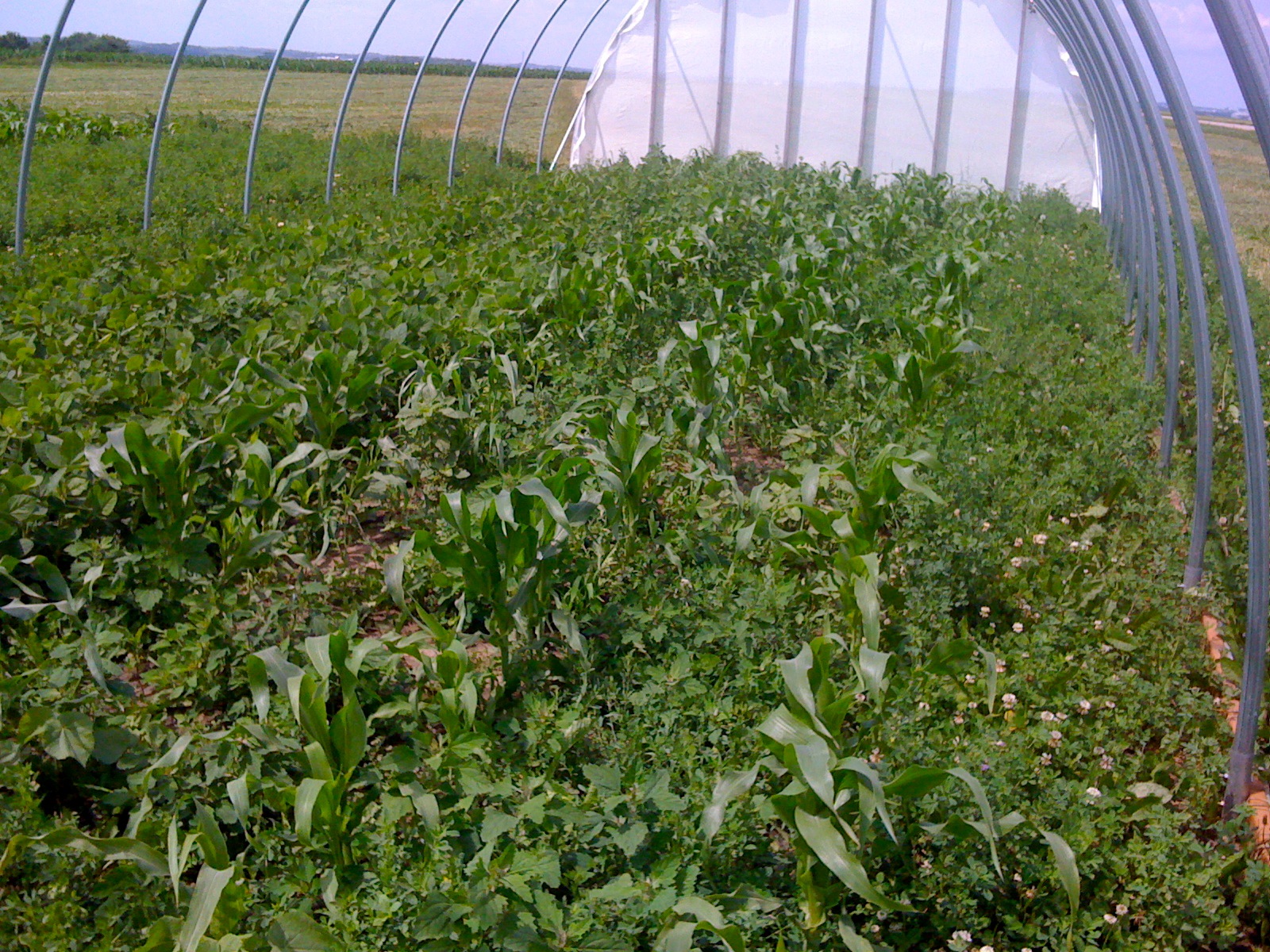 [Speaker Notes: Constrast to yesterday - theory vs. empirical
Strange talk - not going to talk about stuff that I’ve done - lab talk
Collected 12 talks given by people in the lab - condensed down to a single talk
You might be thinking that you are about to experience a 3 hour train wreck - I really did shortened things, so the train wreck should last less than 1 hour]
Proposal

1. How does species diversity affect the resilience of ecosystems?

2. How do within-species genetic diversity (generated by symbiotic relationships) and evolution affect the resilience of food webs?

3. What are the diversity and transmission patterns of symbionts among insects in agricultural systems?

4. Has evolution produced local evolutionary adaptations of aphids to climatic regimes and natural enemies within food webs?

5. Can genetic diversity among pea aphids allow sufficiently rapid evolution to change the resilience of food-web dynamics?
[Speaker Notes: Constrast to yesterday - theory vs. empirical
Strange talk - not going to talk about stuff that I’ve done - lab talk
Collected 12 talks given by people in the lab - condensed down to a single talk
You might be thinking that you are about to experience a 3 hour train wreck - I really did shortened things, so the train wreck should last less than 1 hour]
Proposal

1. How does species diversity affect the resilience of ecosystems?

2. How do within-species genetic diversity (generated by symbiotic relationships) and evolution affect the resilience of food webs?

3. What are the diversity and transmission patterns of symbionts among insects in agricultural systems?

4. Has evolution produced local evolutionary adaptations of aphids to climatic regimes and natural enemies within food webs?

5. Can genetic diversity among pea aphids allow sufficiently rapid evolution to change the resilience of food-web dynamics?
How do landscape and weather combine with natural enemies to drive dynamics of pea aphids?

What are the regional and continental distributions of symbionts among aphids and other insects?
[Speaker Notes: Constrast to yesterday - theory vs. empirical
Strange talk - not going to talk about stuff that I’ve done - lab talk
Collected 12 talks given by people in the lab - condensed down to a single talk
You might be thinking that you are about to experience a 3 hour train wreck - I really did shortened things, so the train wreck should last less than 1 hour]
How do landscape and weather combine with natural enemies to drive dynamics of pea aphids?
aphids		% parasitism
5 alfalfa fields
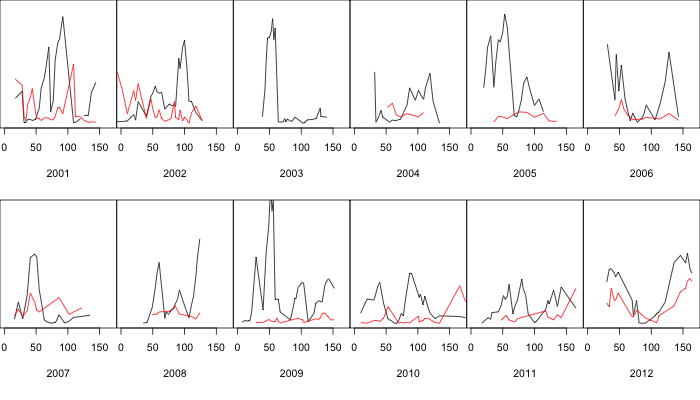 log aphid numbers and % parasitism
Research Plan

30 fields: 10 alfalfa, 10 soybean, 10 corn

2x weekly samples of aphids and natural enemies

monthly samples of symbionts

remote sensing for landscape and weather variables
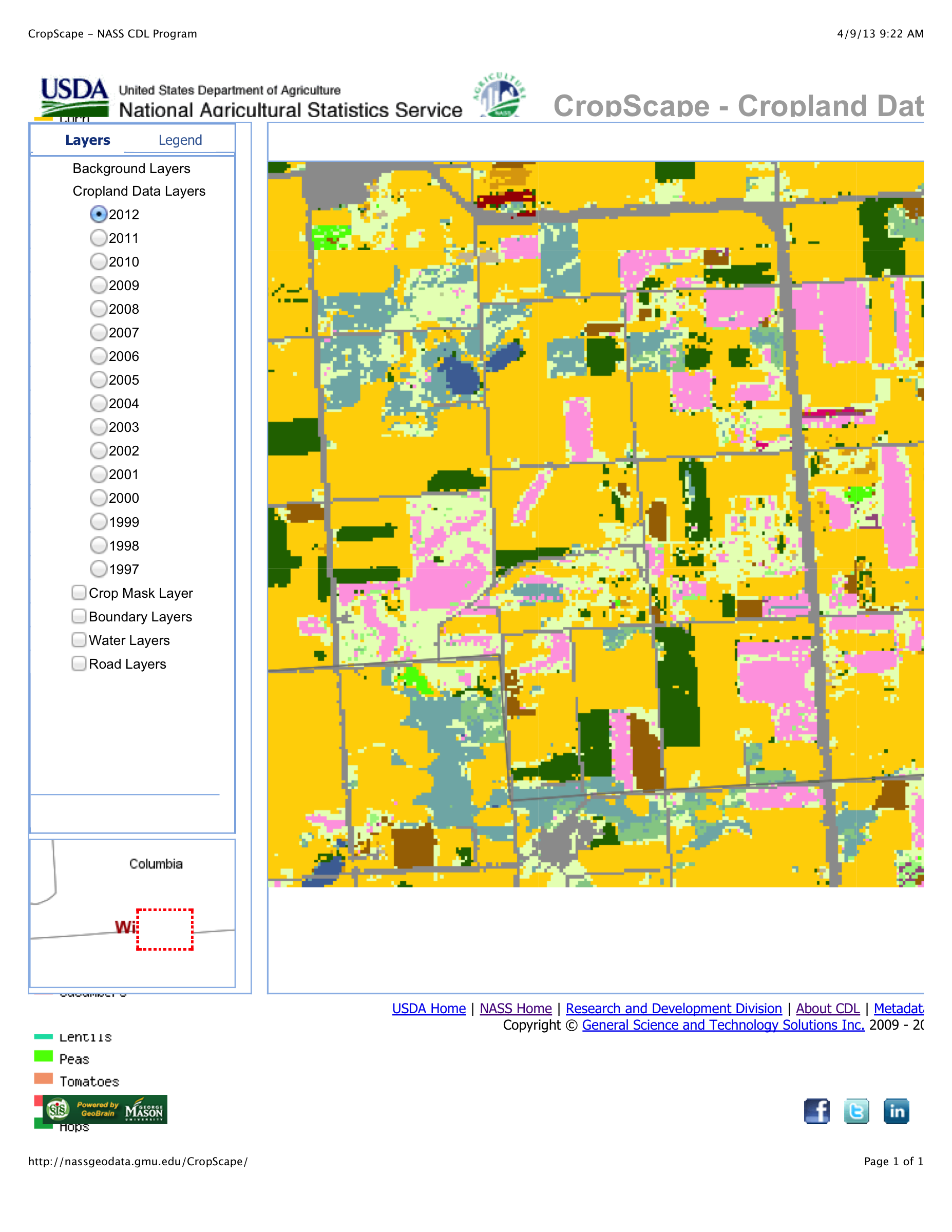 Landsat LDCM and L7 to get crop composition, phenologies, planting, harvesting, NDVI

30 fields to ground truth

interpret and extrapolate patterns from the 30 fields



National Agricultural Statistics Service

Pink=alfalfa
Green=soybean
Orange=corn
Weather variables
temperature, precipitation, soil water deficit, etc.
National Land Data Assimilation System Models
Ruben Bethke, Steve Vavrus, Volker Radeloff
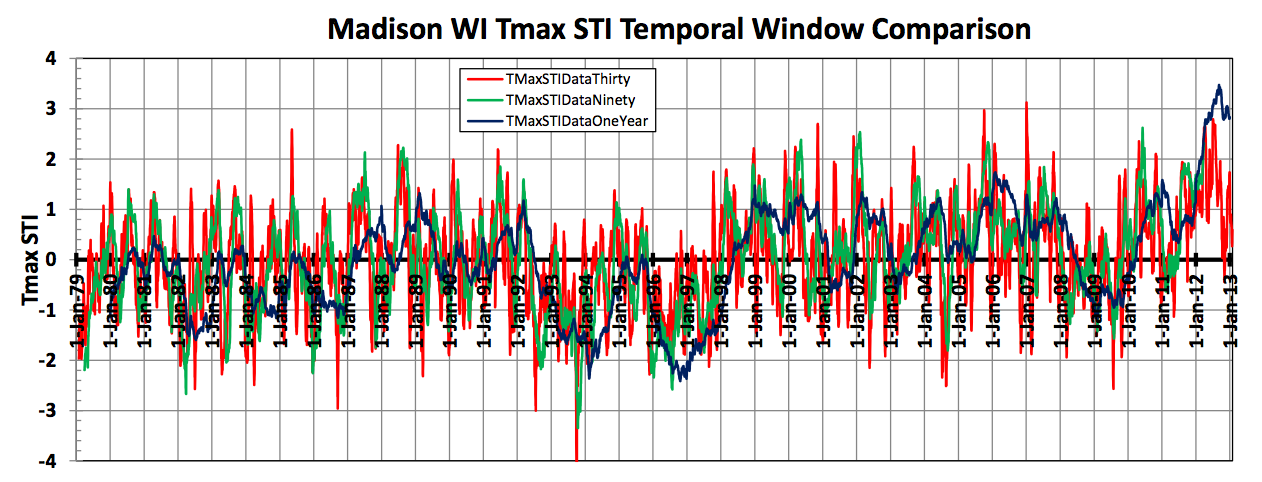 What are the regional and continental distributions of symbionts among aphids and other insects?
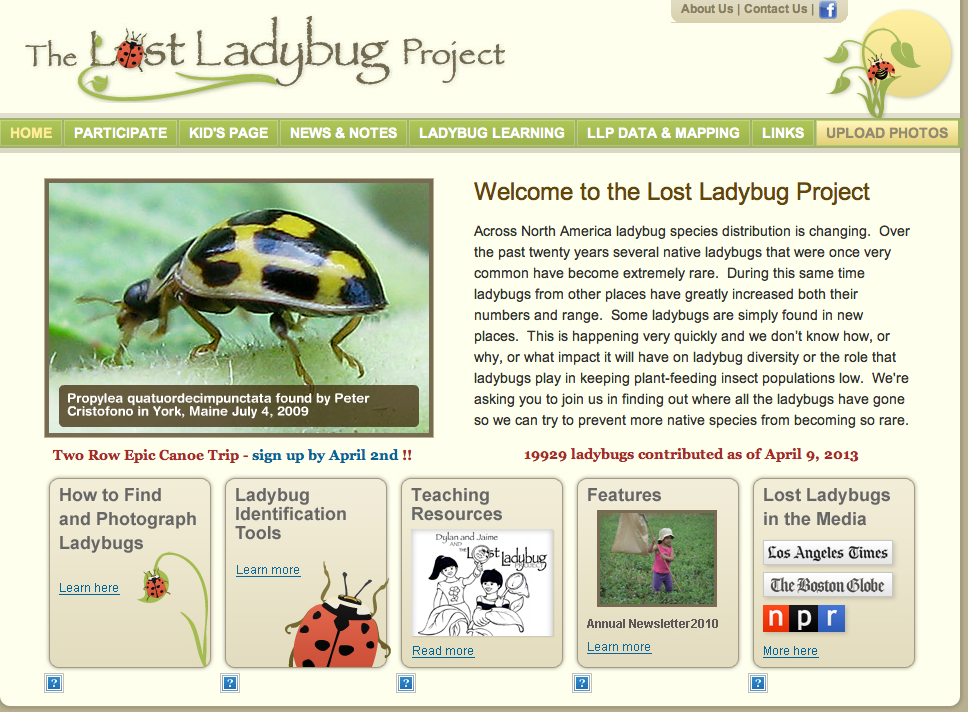 What are the regional and continental distributions of symbionts among aphids and other insects?


Citizen scientists sample for insects

Kerry Oliver assays them for symbionts

Landscape and weather context from remote sensing

Broad geographical database of symbionts to analyze for local evolutionary adaptation
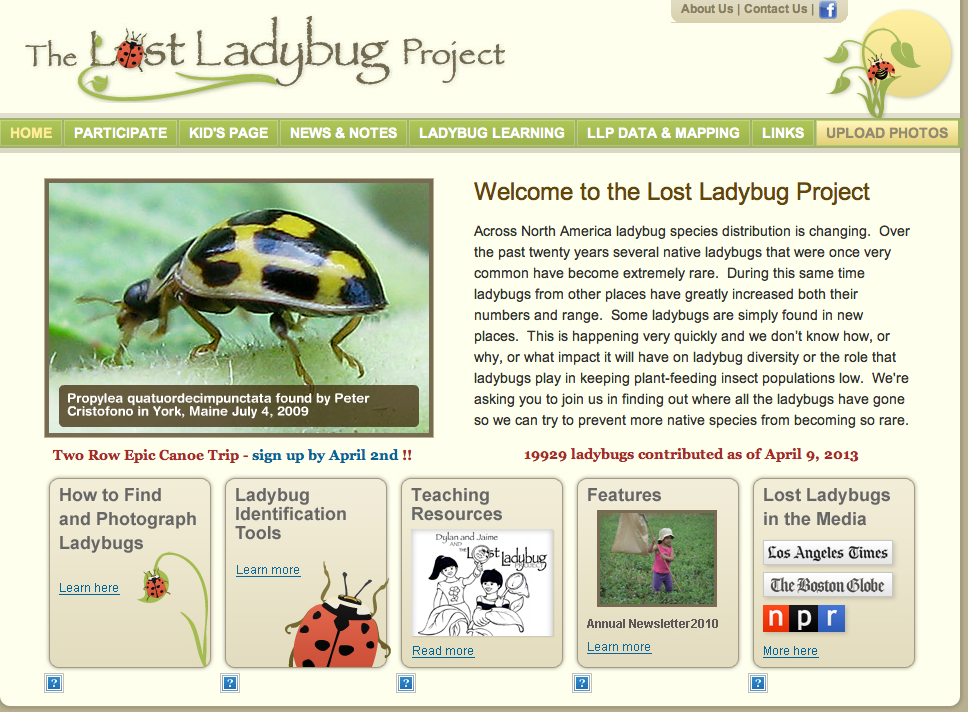 What we want from remote sensing

How do landscape and weather combine with natural enemies to drive dynamics of pea aphids?

What are the regional and continental distributions of symbionts among aphids and other insects?
[Speaker Notes: Constrast to yesterday - theory vs. empirical
Strange talk - not going to talk about stuff that I’ve done - lab talk
Collected 12 talks given by people in the lab - condensed down to a single talk
You might be thinking that you are about to experience a 3 hour train wreck - I really did shortened things, so the train wreck should last less than 1 hour]